How to find your PAWS
Log into the Ohio Department of DD then  Click the little person in the upper right corner. Log into your account.
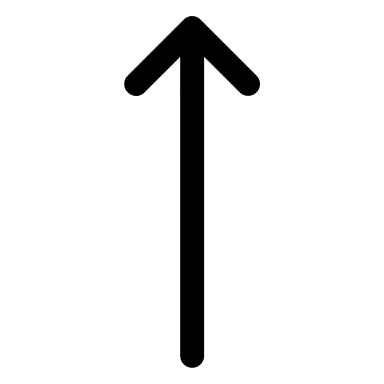 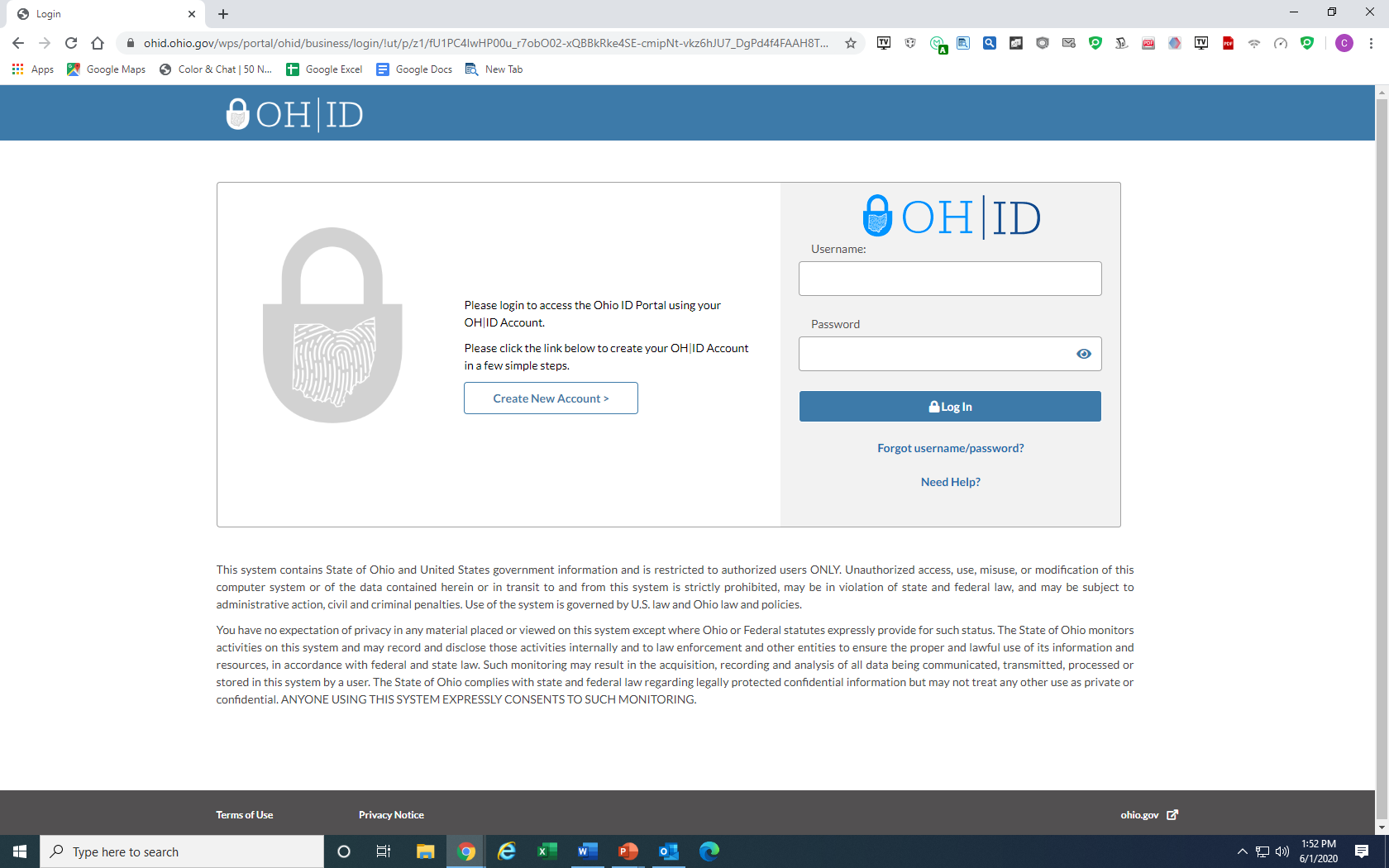 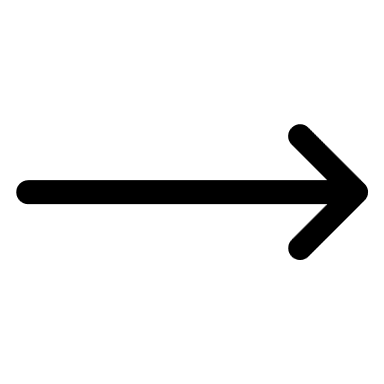 Enter Username and Password
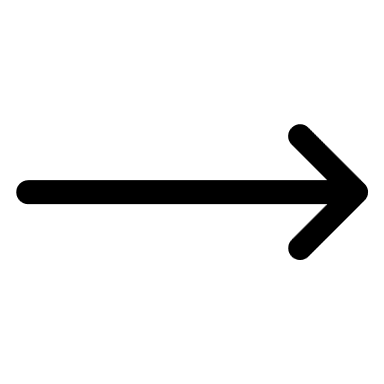 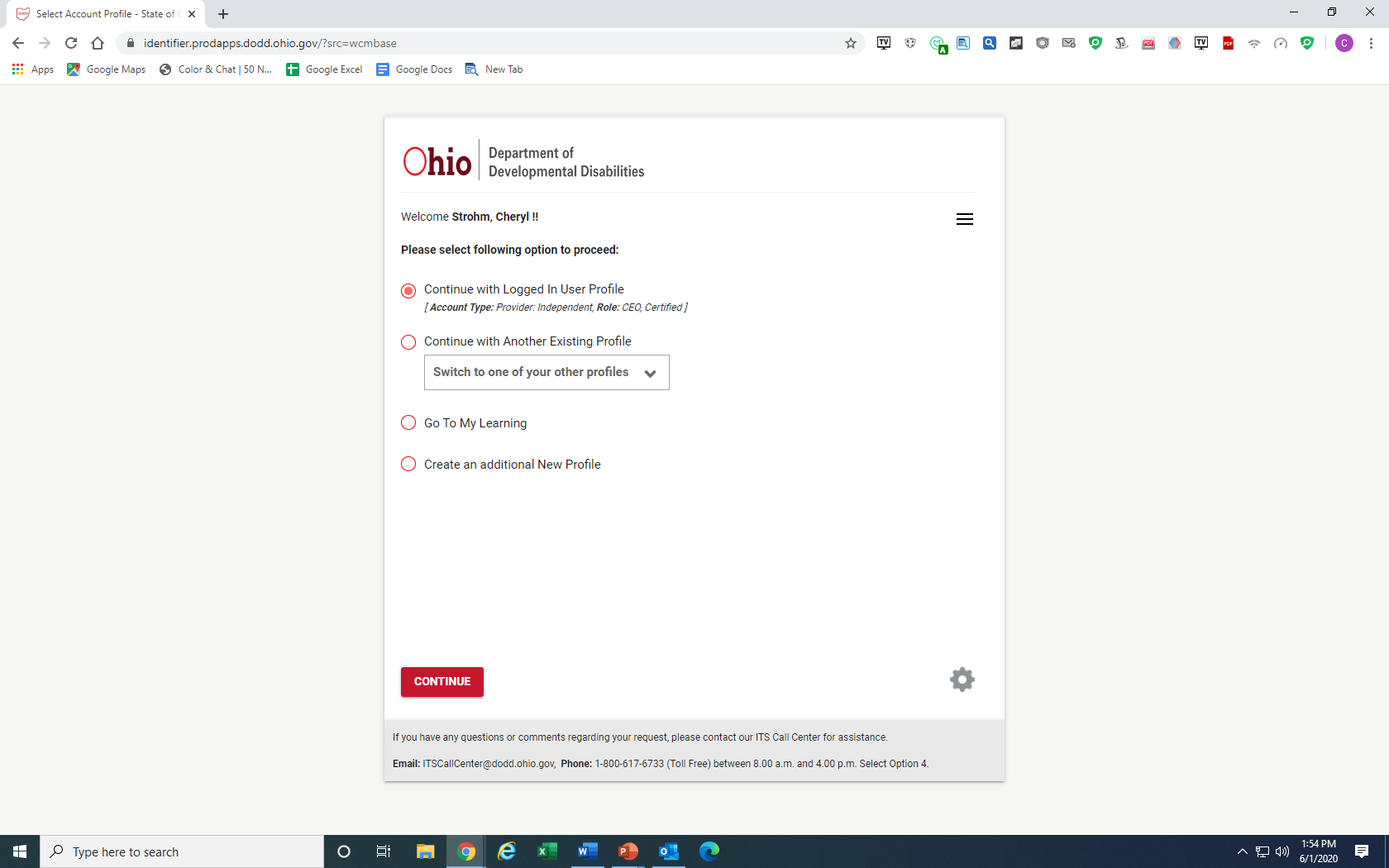 If everything is correct on the screen click continue.
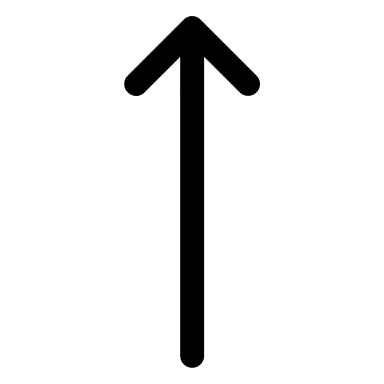 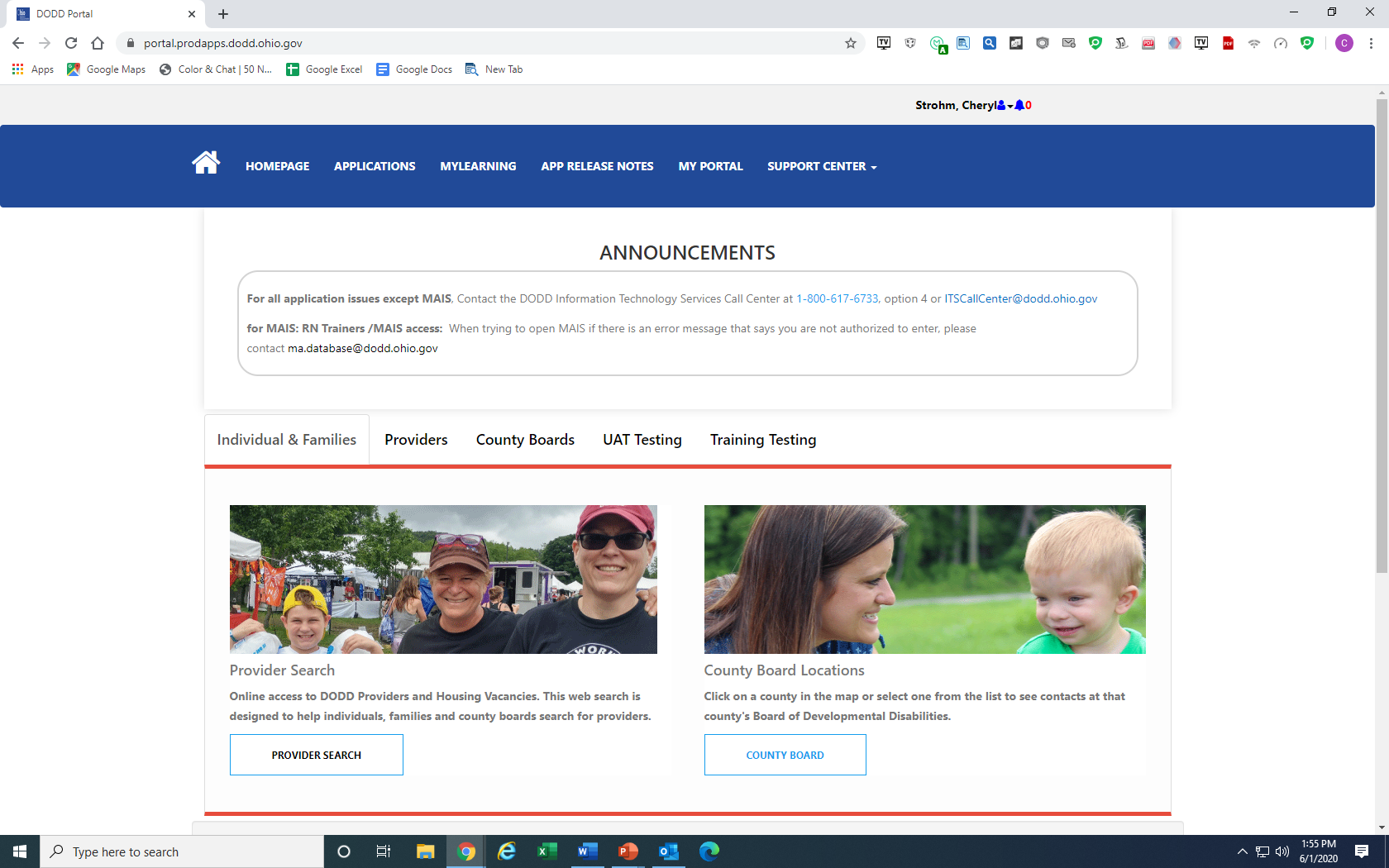 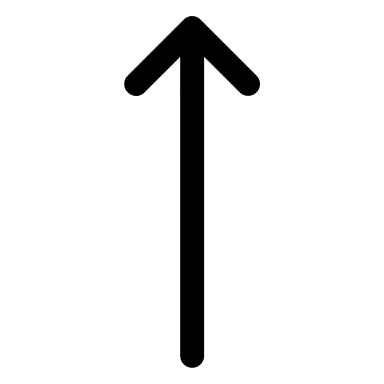 Click Application
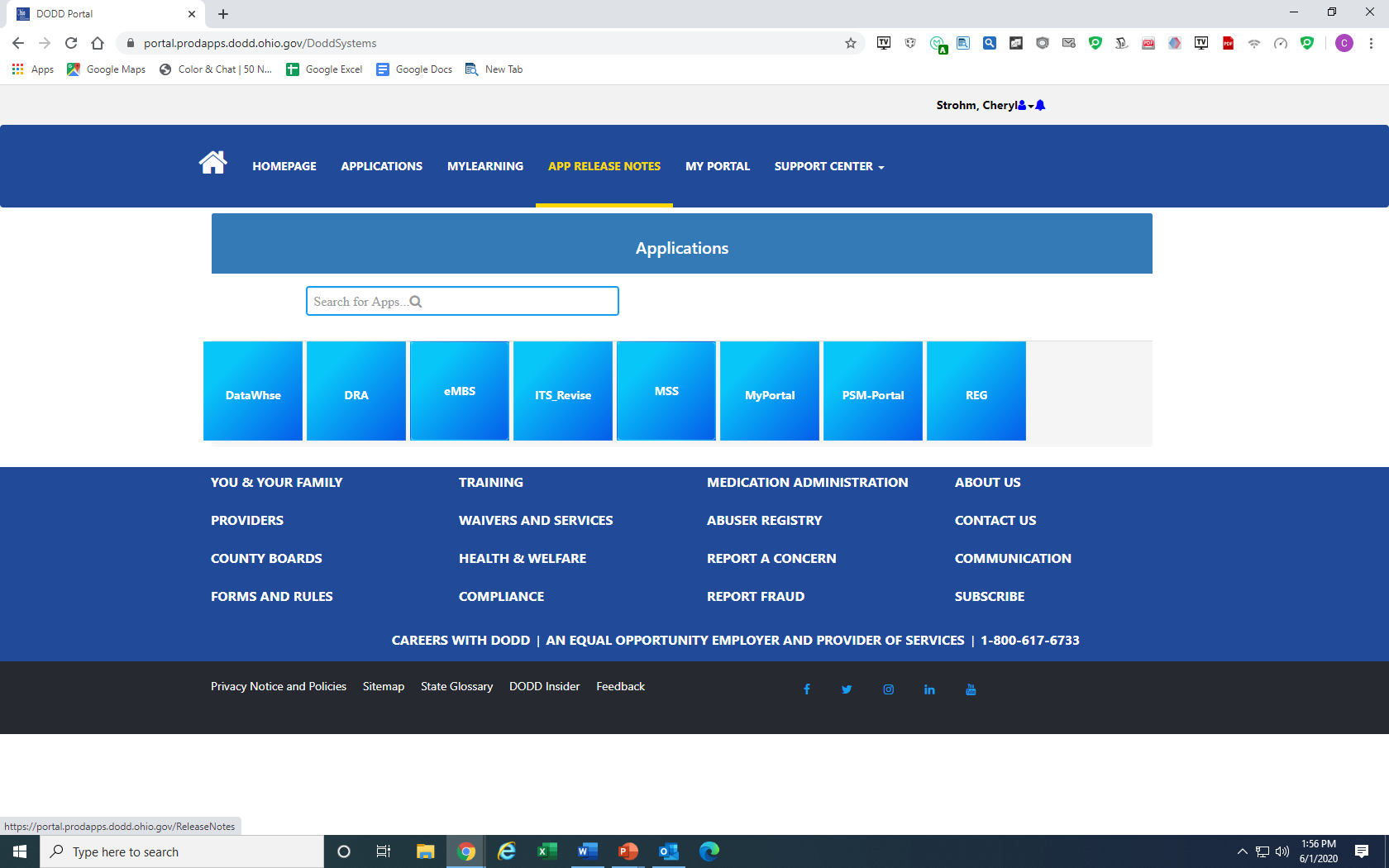 Click the MSS button.
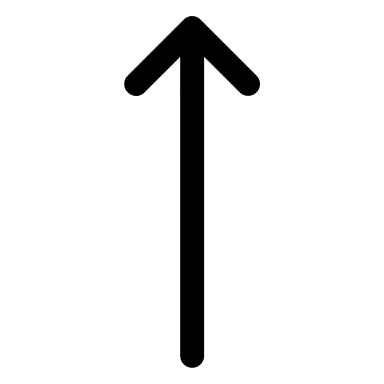 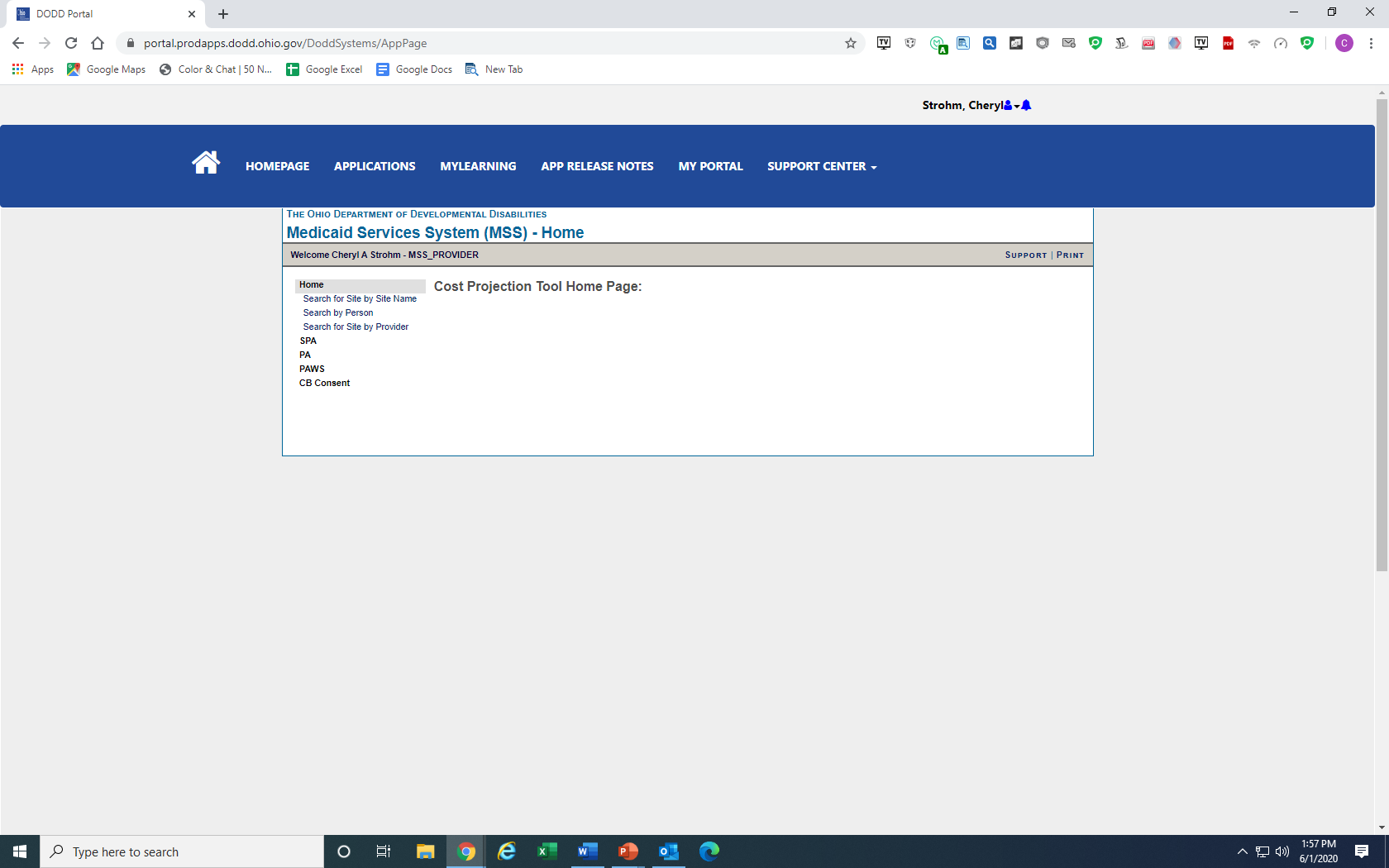 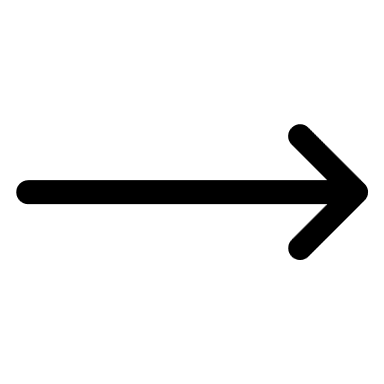 Click Search by person
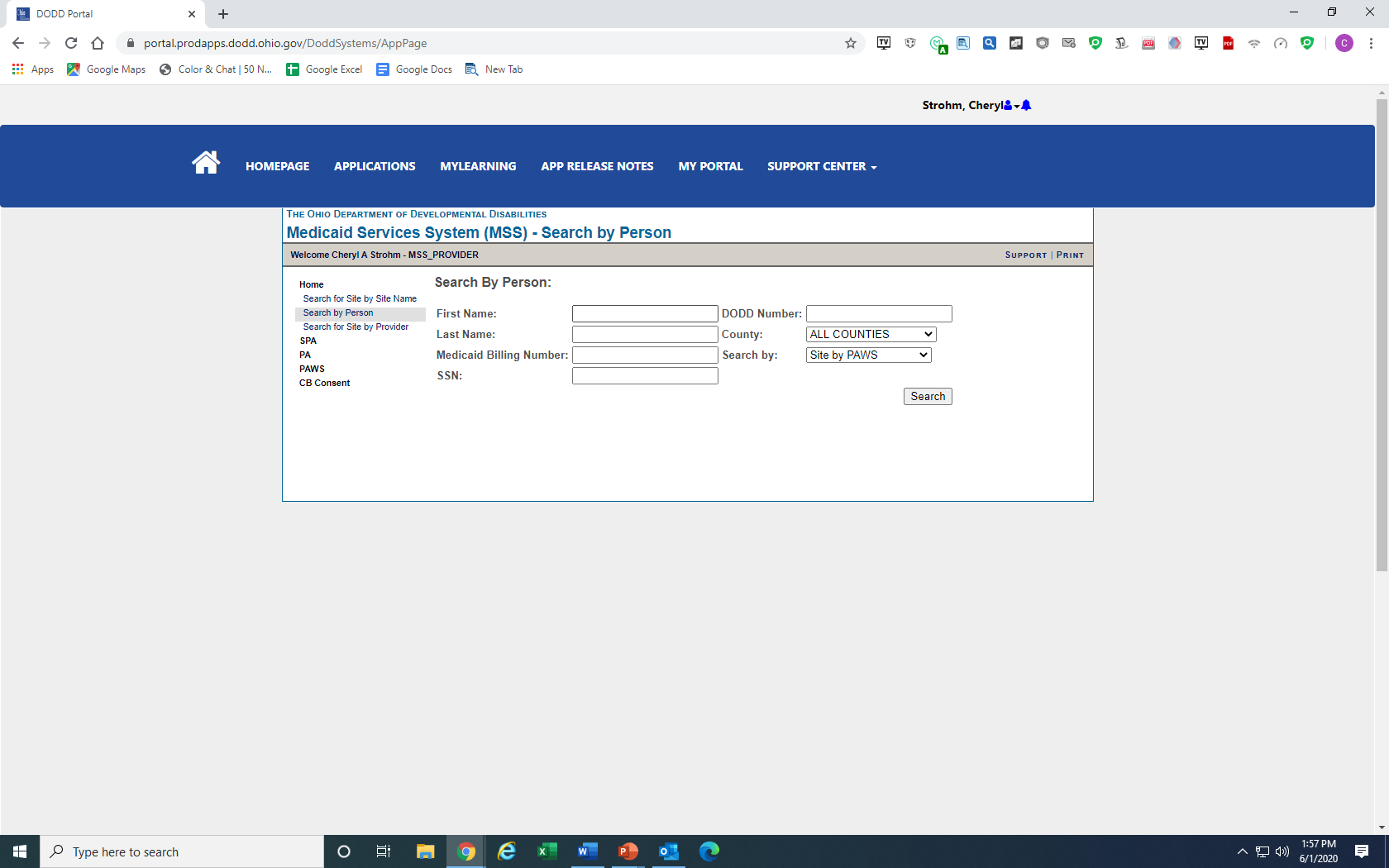 Put first name and then last name then the county, then click search.
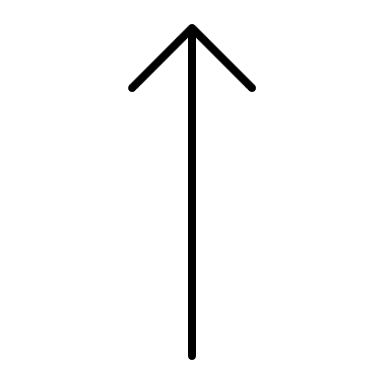 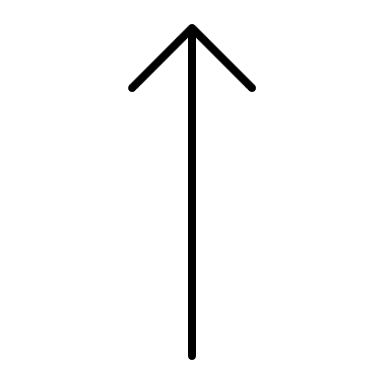 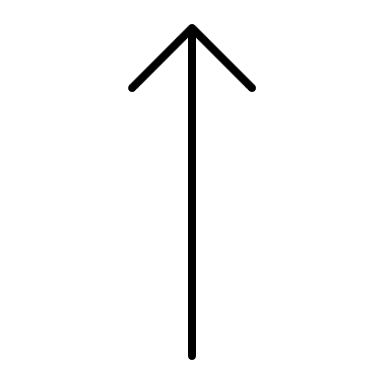 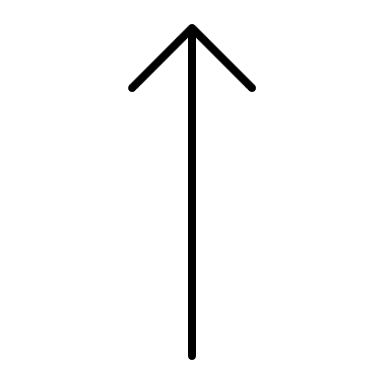 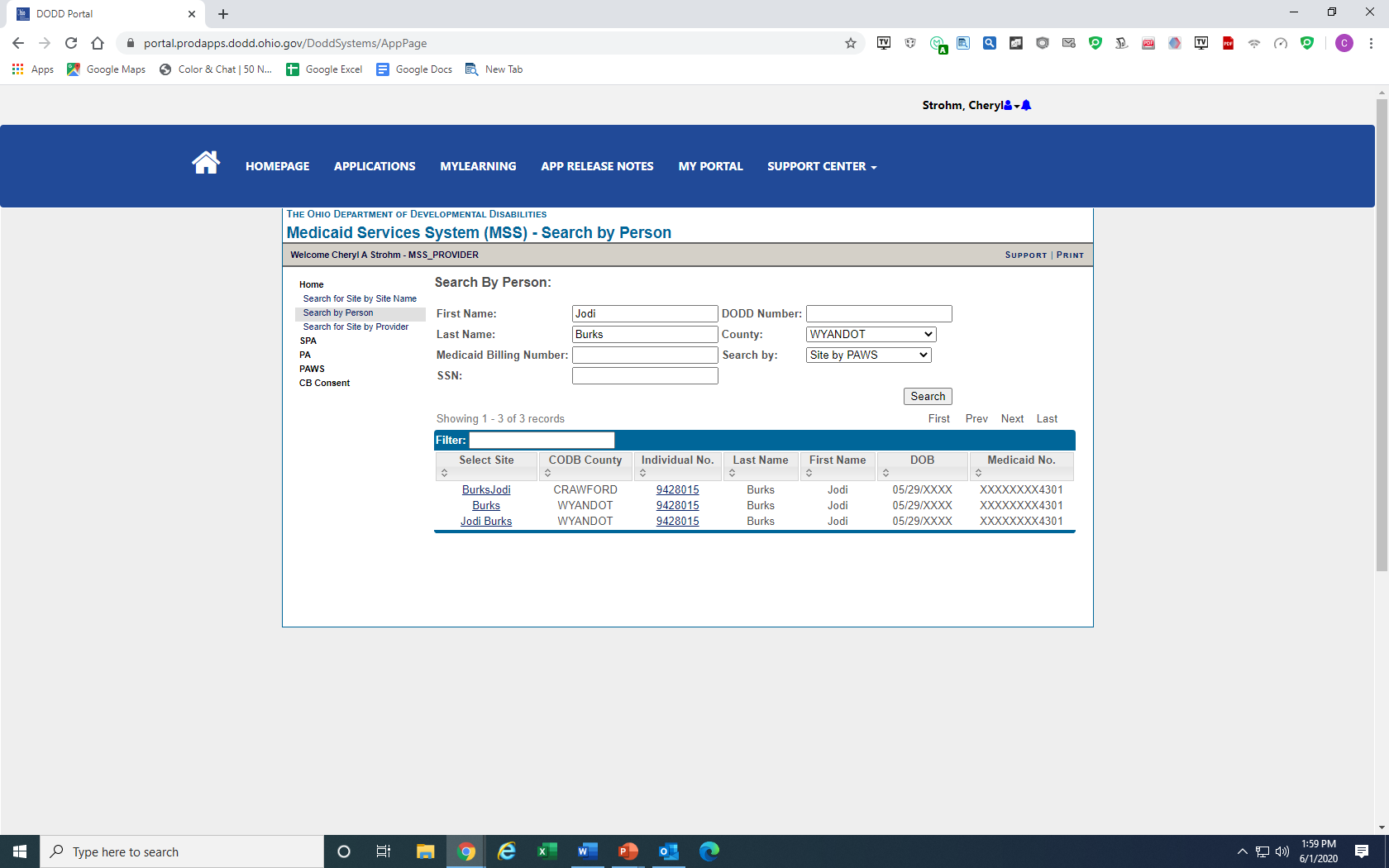 Click County you are searching.
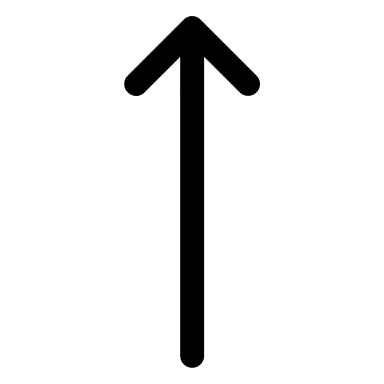 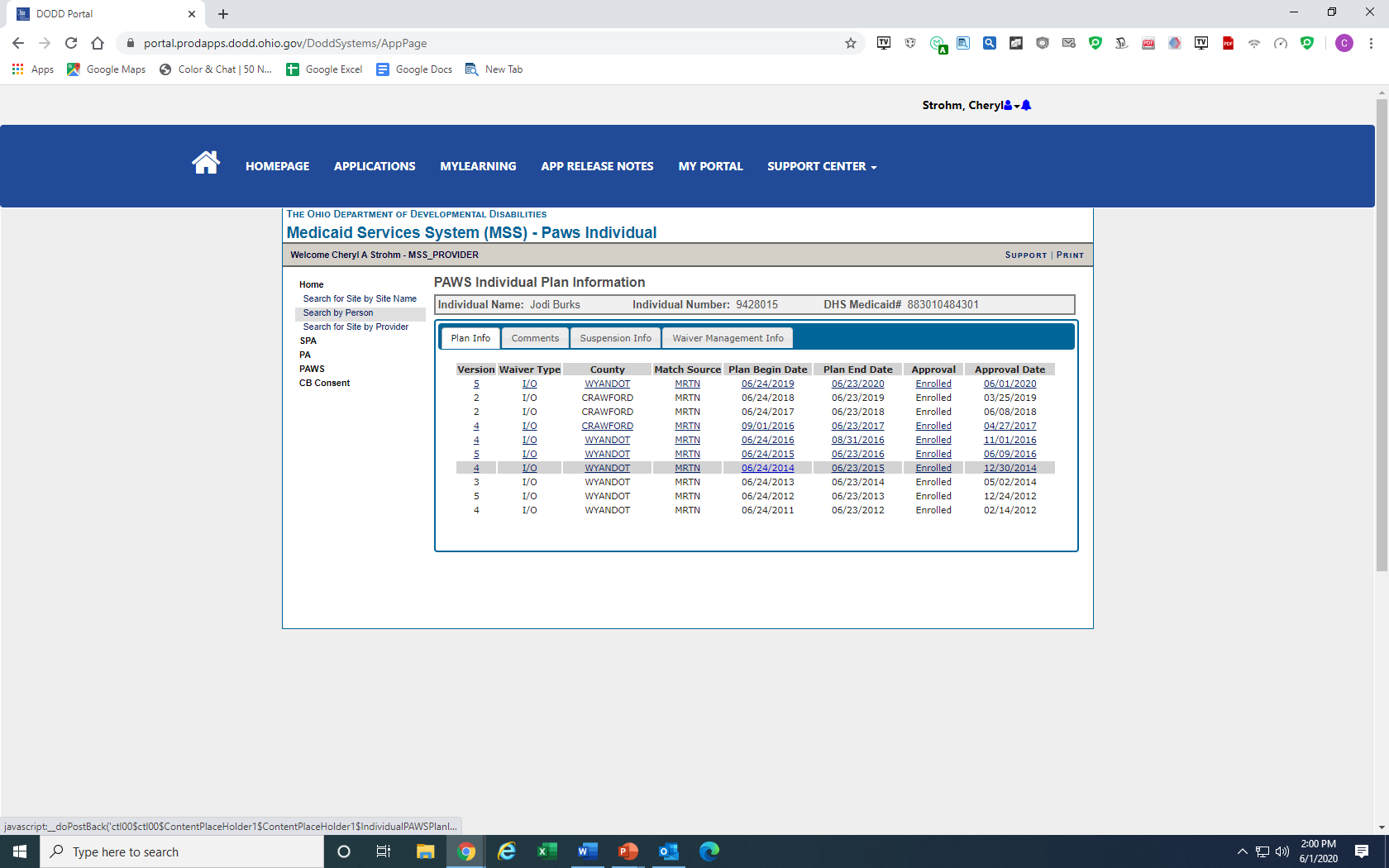 Click the most recent
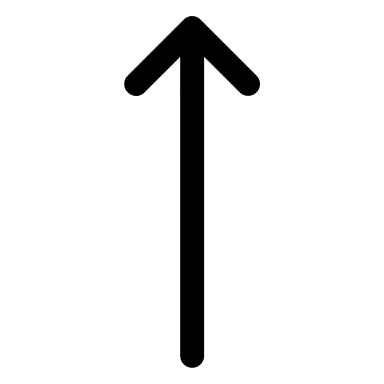 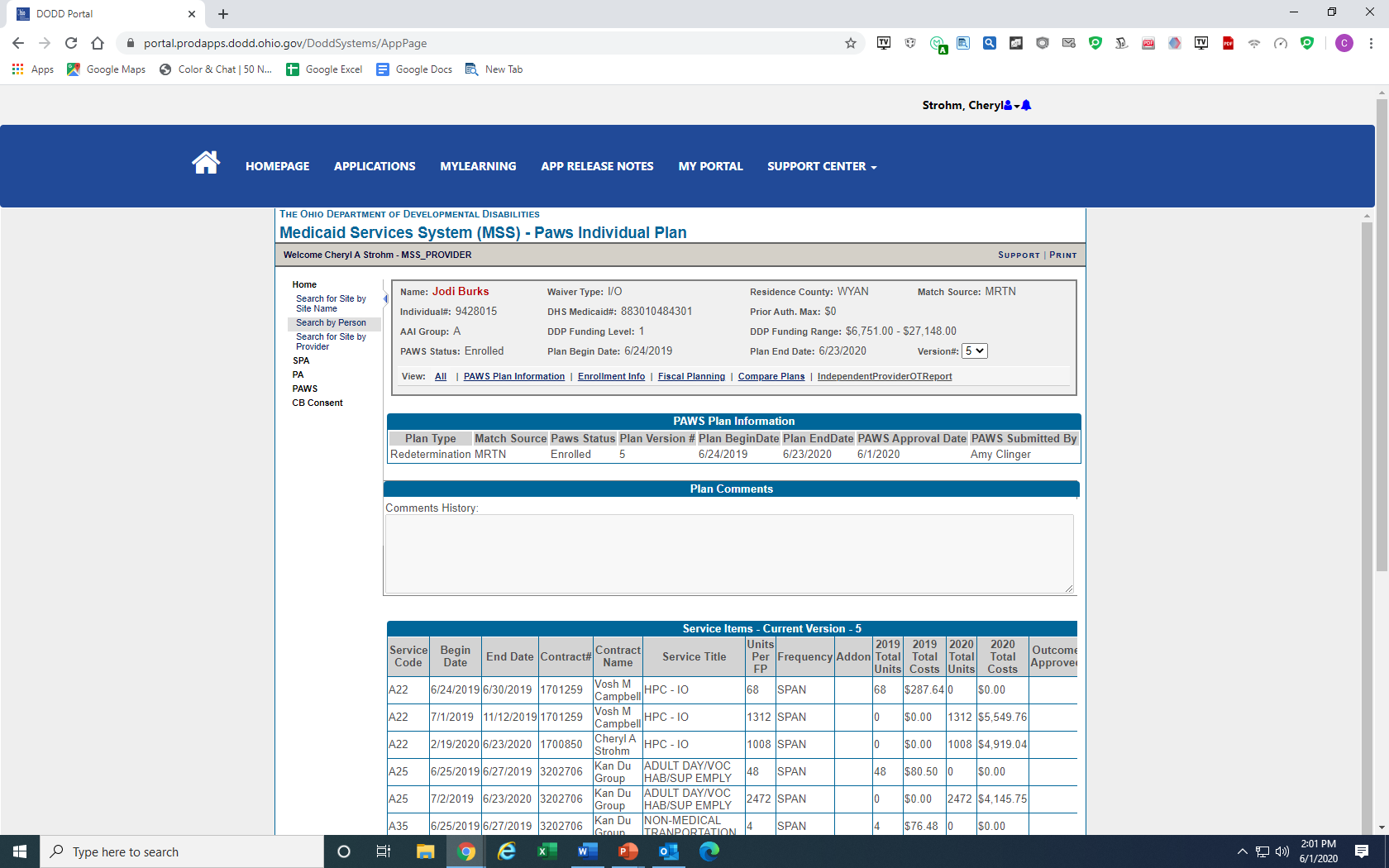 This is your PAWS